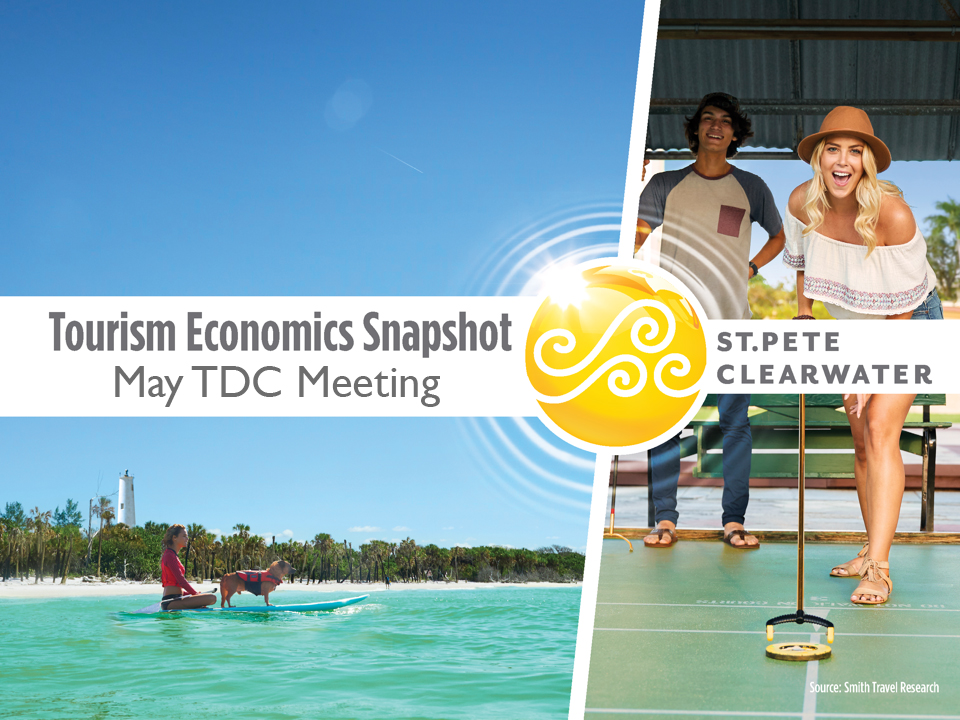 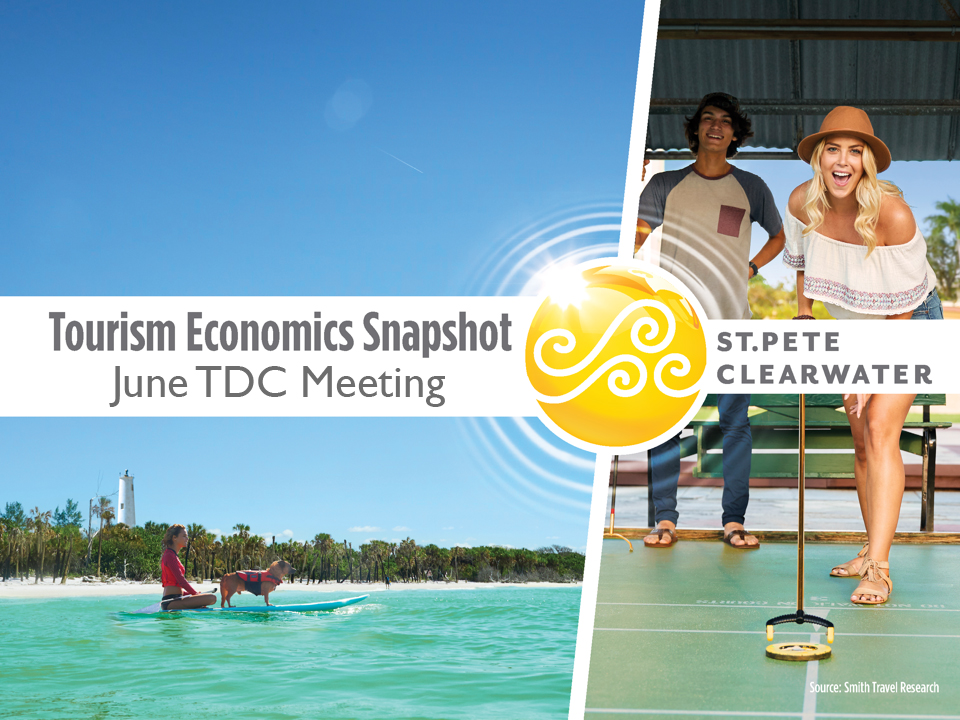 April 2018
Source: Smith Travel Research
June TDC Meeting
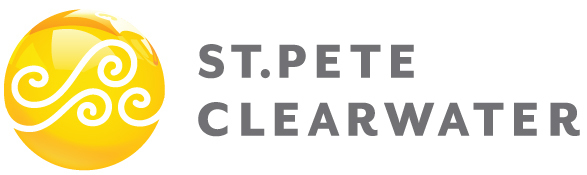 Market Comparison Rooms Sold – April 2018
Source: Smith Travel Research
June TDC Meeting
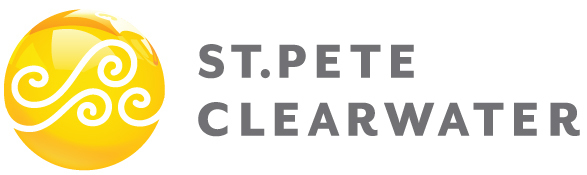 Market Comparison ADR – 
April 2018
Source: Smith Travel Research
June TDC Meeting
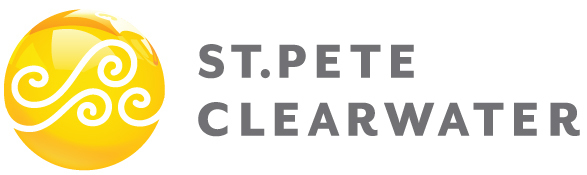 Market Comparison RevPAR – 
April 2018
Source: Smith Travel Research
June TDC Meeting
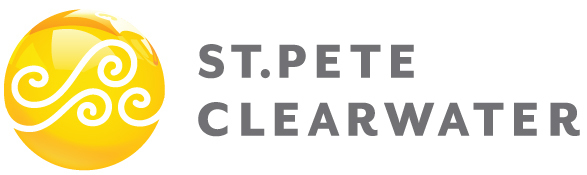 2018 Year to Date
Source: Smith Travel Research
June TDC Meeting
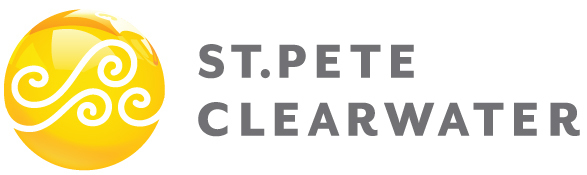 Market Comparison Rooms Sold –2018 Year to Date
Source: Smith Travel Research
June TDC Meeting
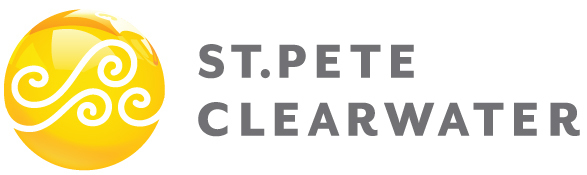 Market Comparison ADR – 
2018 Year to Date
Source: Smith Travel Research
June TDC Meeting
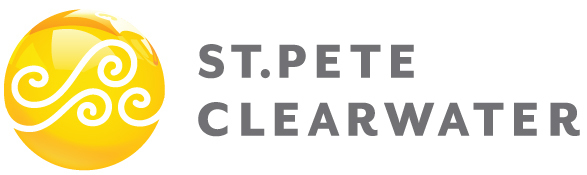 Market Comparison RevPAR – 2018 Year to Date
Source: Smith Travel Research
June TDC Meeting
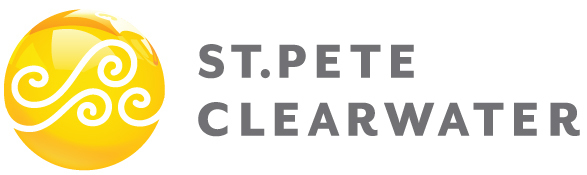 Tourist Development Tax: April
Tourist Development Tax in Millions
June TDC Meeting
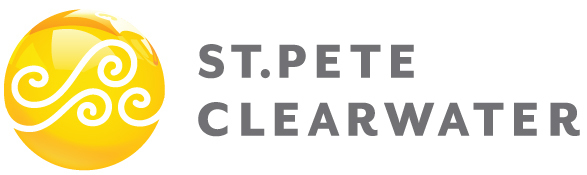 Tourist Development Tax: Oct.-April
October – April Tourist Development Tax in Millions
June TDC Meeting
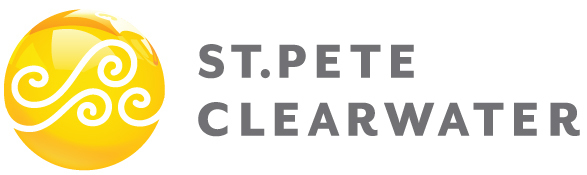